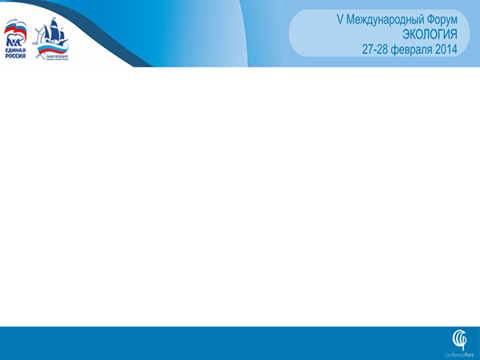 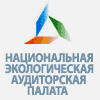 Председатель Национальной Экологической Аудиторской Палаты Степанов К.А., к.э.н.
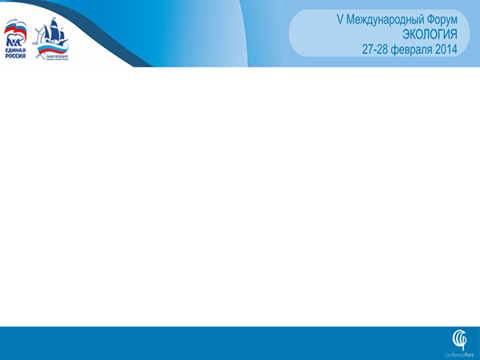 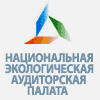 Экологический аудит и риски загрязнения водной среды: от политики к практике
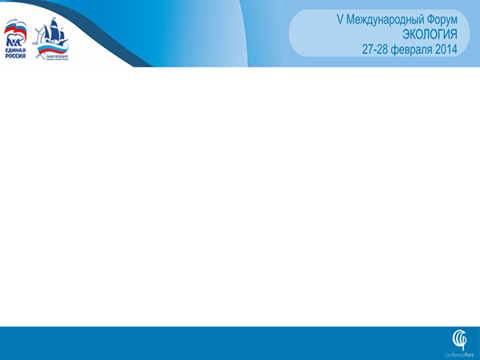 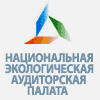 Экологический аудит на службе общественного экологического контроля
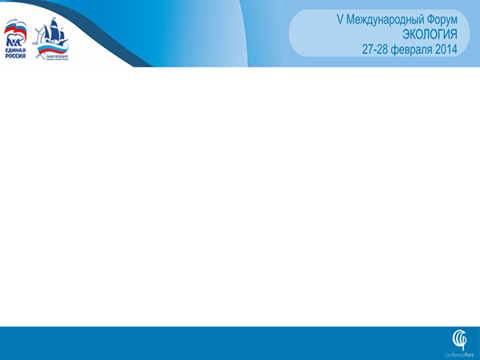 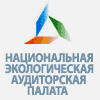 Экологический аудит на службе общественного экологического контроля
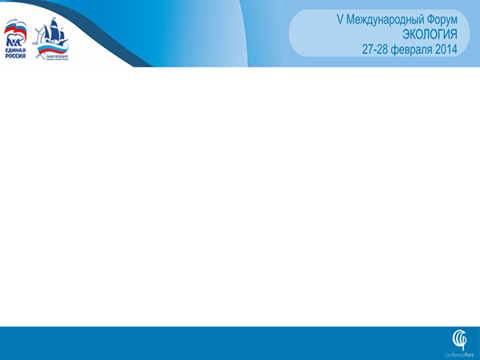 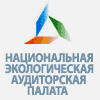 Экологический аудит на службе общественного экологического контроля
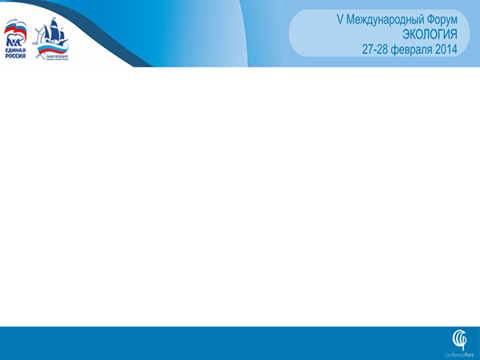 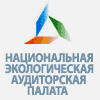 Экологический аудит на службе общественного экологического контроля
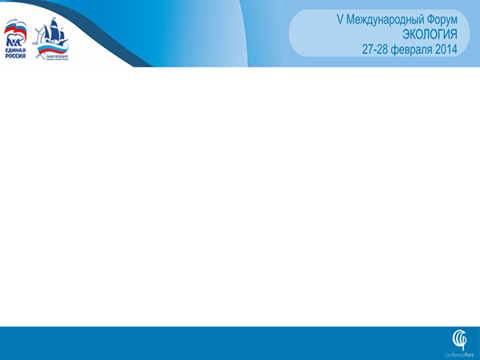 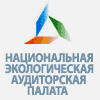 Экологический аудит на службе общественного экологического контроля
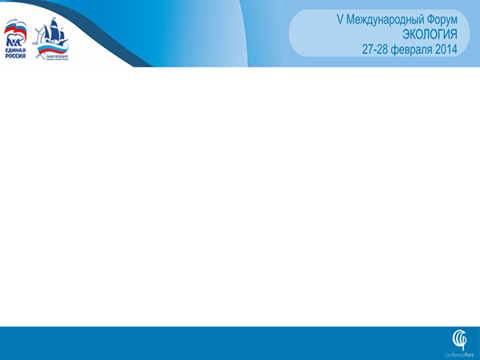 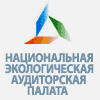 Экологический аудит на службе общественного экологического контроля
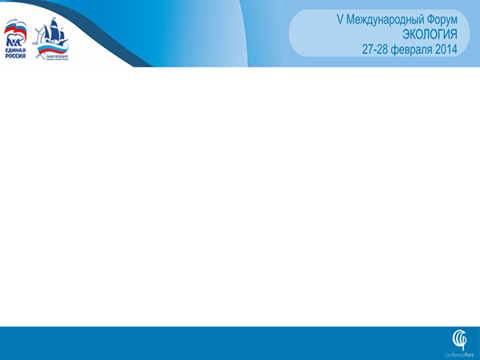 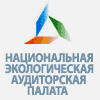 Экологический аудит на службе общественного экологического контроля
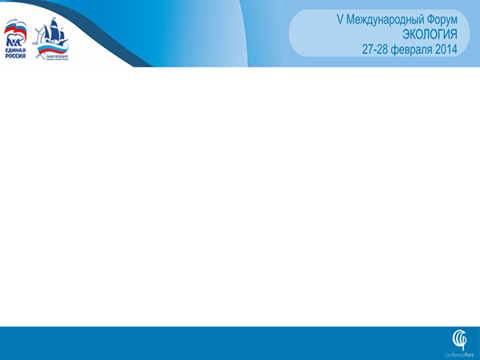 Независимая экологическая экспертиза проекта освоения «Немчиновского леса»
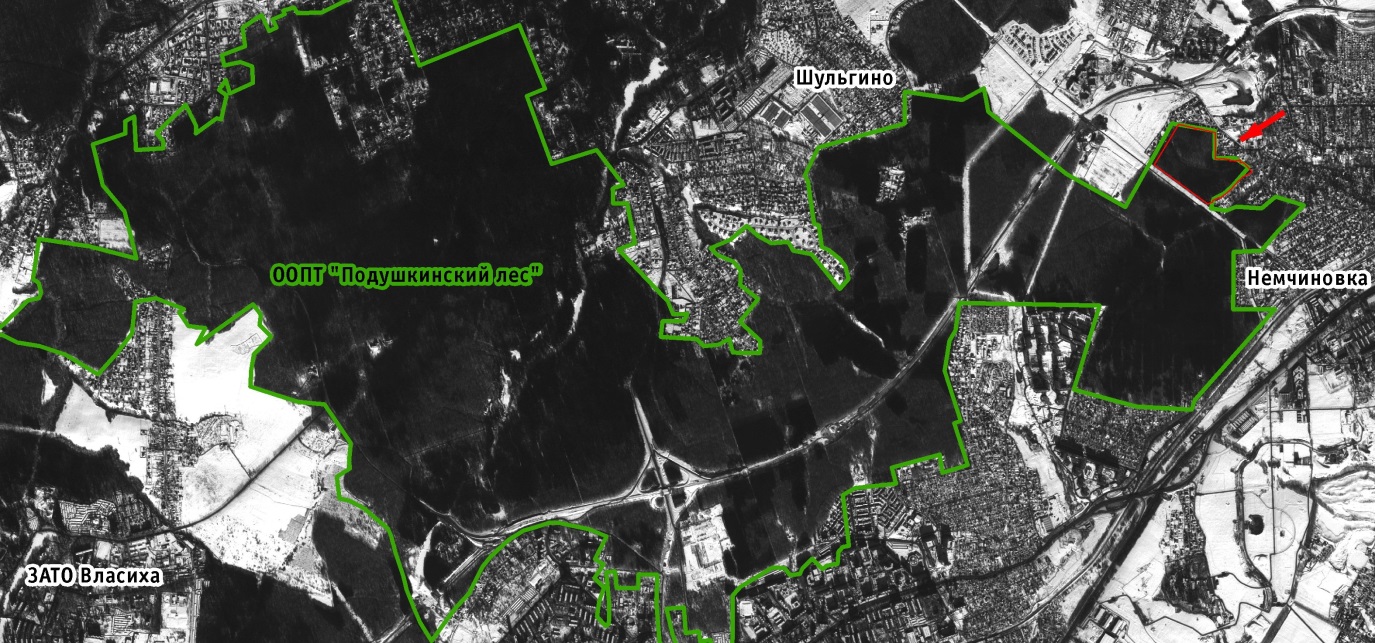 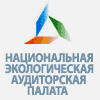 Экологический аудит на службе общественного экологического контроля
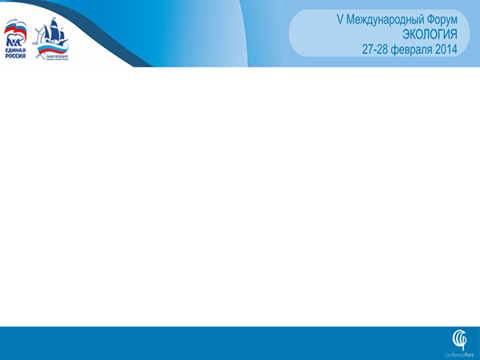 Независимая экологическая экспертиза проекта освоения «Немчиновского леса»
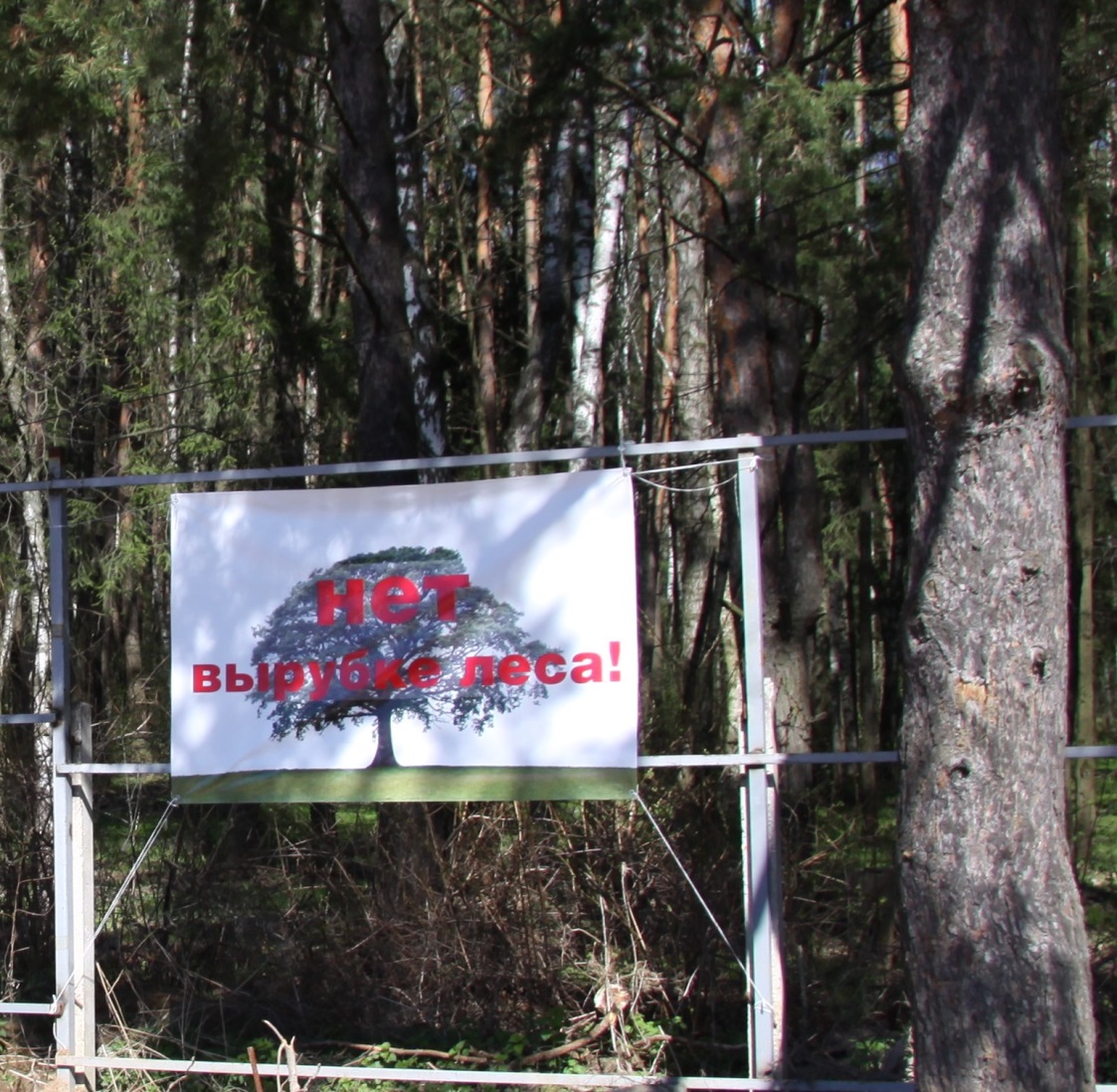 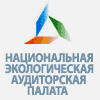 Экологический аудит на службе общественного экологического контроля
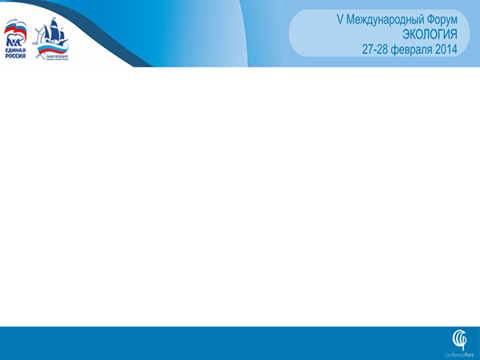 Независимая экологическая экспертиза проекта освоения «Немчиновского леса»
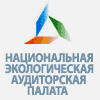 Экологический аудит на службе общественного экологического контроля
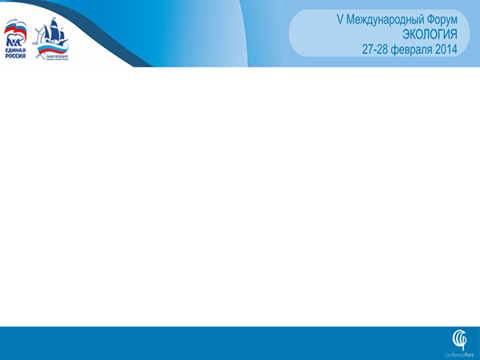 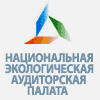 Экологический аудит на службе общественного экологического контроля
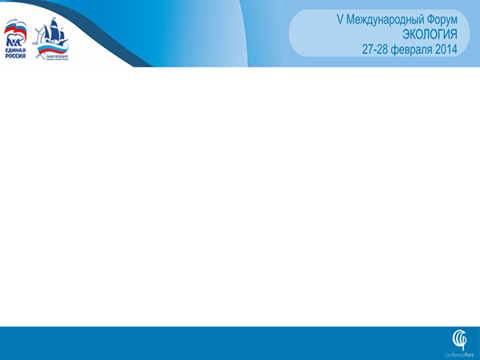 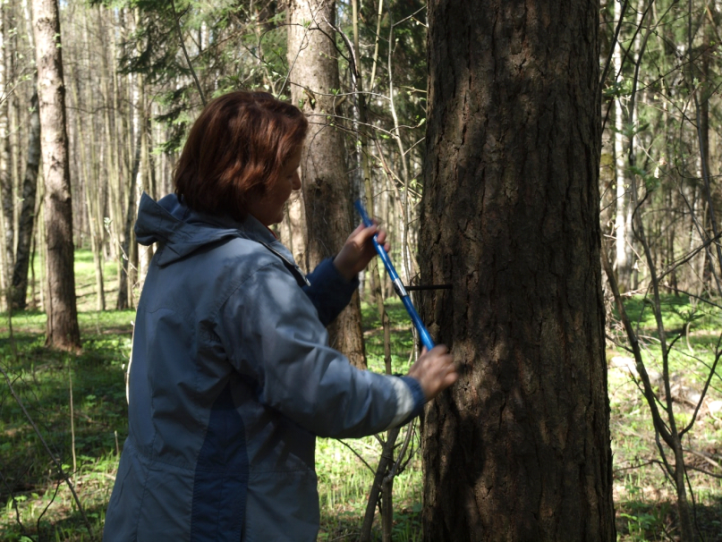 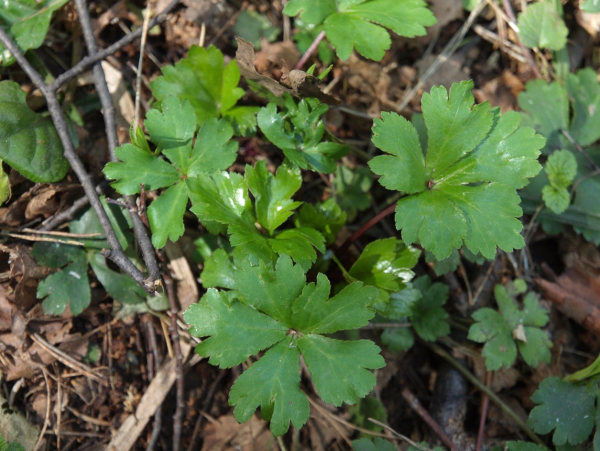 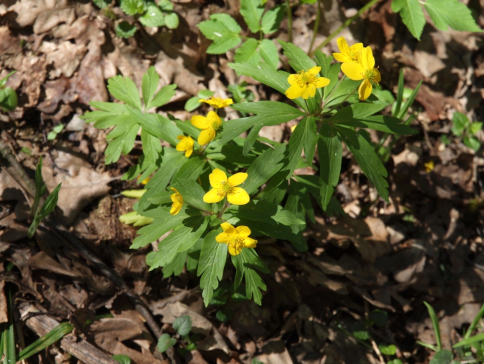 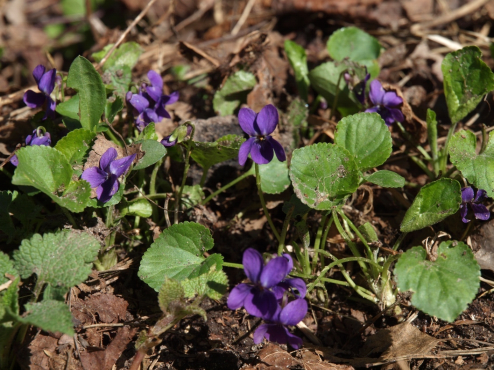 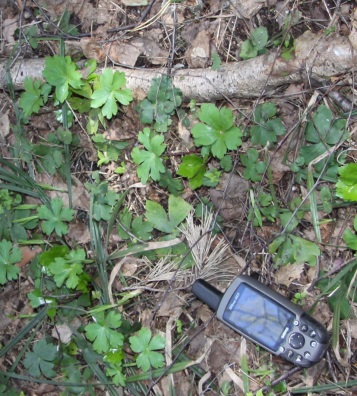 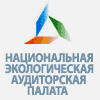 Экологический аудит на службе общественного экологического контроля
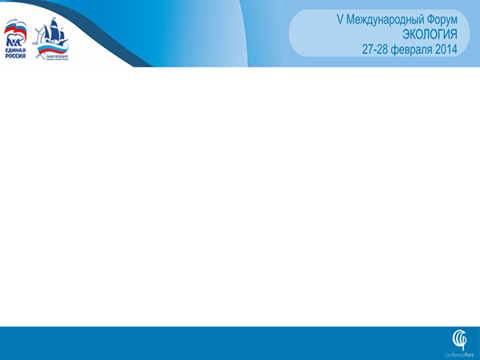 Независимая экологическая экспертиза проекта освоения «Немчиновского леса»
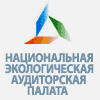 Экологический аудит на службе общественного экологического контроля
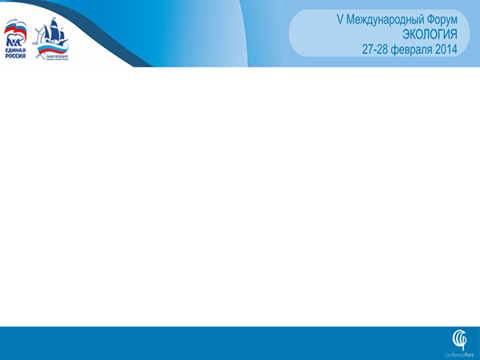 Независимая экологическая экспертиза проекта освоения «Немчиновского леса»
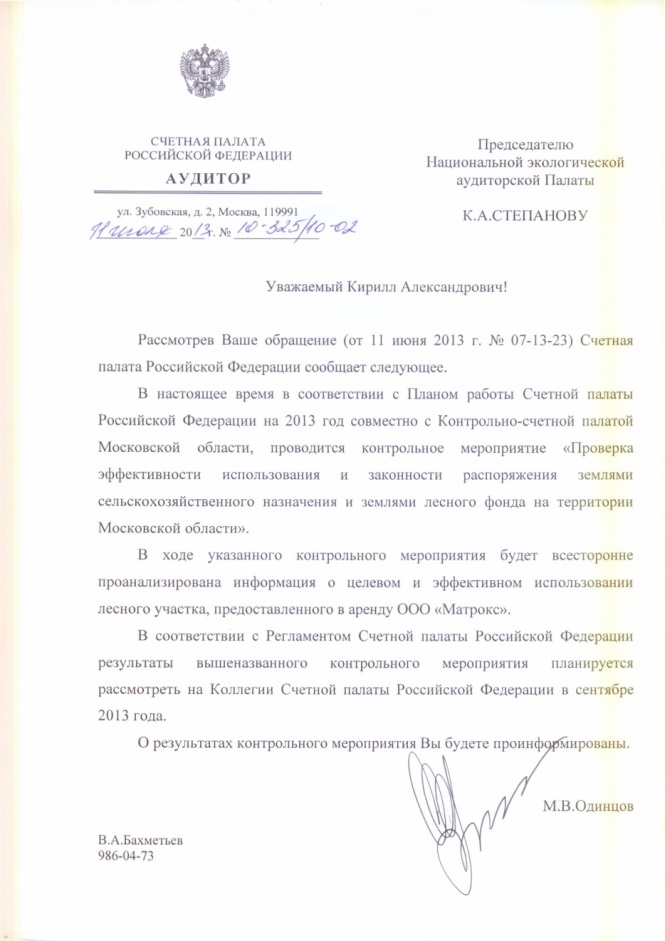 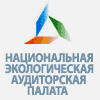 Экологический аудит на службе общественного экологического контроля
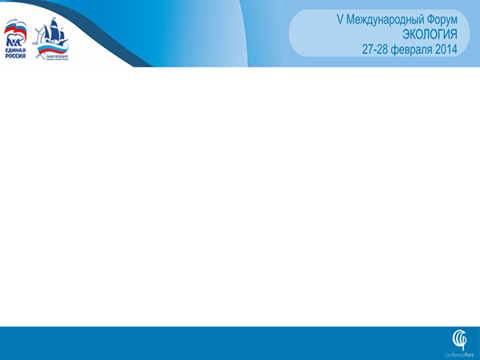 Национальная экологическая аудиторская 
Палата
www.ecopalata.ru
E-mail: necopalata@yandex.ru
119019, Москва, Гоголевский б-р, 17
Тел. : (495) 740-01-00
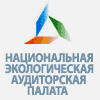